Sexual Health Trivia
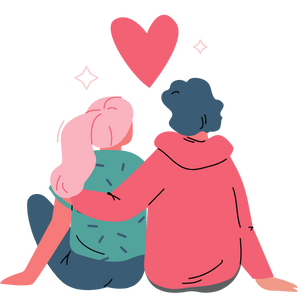 Grade 7
Sexual Health Trivia Categories
What’s Happenin’?
Face the Facts! 
Choose Wisely
What they said…
[Speaker Notes: IMPORTANT:  IN ORDER FOR THE GAME TO WORK PROPERLY, YOU MUST CLICK ON THE COLOUR WHEN THE “HAND” SHOWS, NOT THE ARROW (AROUND THE PERIMETER OF THE COLOURED SQUARE)]
What’s Happen’?: 10
Feeling like you are on a roller coaster – happy one minute and sad the next.
Emotional changes or mood swings
[Speaker Notes: It is quite common during puberty to experience many mood swings. Sometimes those moods can make living with you difficult. However, you do have the maturity to have some control over those emotions.]
What’s Happen’?: 20
Name someone you can go to who can explain all the changes that are occurring, or if you have questions.
Parents, Trusted Adult, Teachers, School Nurse, Health Care Provider
[Speaker Notes: Everyone has questions about growing up.  It is important that you go to the right people to get the facts.]
What’s Happen’?: 30
A male releases some fluid through the penis during the night while he is asleep.
Wet dream or Nocturnal Emission
[Speaker Notes: This occurs more frequently during puberty.  There is no normal or abnormal number of wet dreams.]
What’s Happen’?: 40
The place where a fetus grows inside a biologically female’s body.
Uterus
[Speaker Notes: The uterus is about the size and shape of a pear.  It is a muscular organ that is able to expand and accommodate a growing fetus.]
What’s Happen’?: 50
The gland that causes puberty to begin.
Pituitary Gland
[Speaker Notes: It is about the size of a cherry pit/pea in the middle base area of your brain. Alarm clock that tells your body when you are ready to start puberty.  It releases chemical messages called hormones that cause changes in the male and female body.]
Face the Facts!: 10
A group of infections you can get from a sexual act or sexual activity.
Sexually Transmitted Infections (STI)
[Speaker Notes: A contagious or infectious condition passed from one person to another during the exchange of body fluid. Some of you might hear or see the term STD.  In Canada it is labelled as STI but both terms are referring to the same thing.]
Face the Facts!: 20
How is a Sexuall Transmitted Infection (STI) spread from person to person?
Through blood and/or bodily fluid, as well as intimate skin to skin contact.
[Speaker Notes: Reinforce that some STIs are passed when infected body fluids of one person enter another person’s body 
Comment that transmission can also happen through skin to skin intimate genital touching 

FYI:
Some transmission has happened through receiving blood transfusions (before 1985)
Please note, sharing personal care articles is a very low risk for transmission for certain STI’s
Chlamydia, Gonorrhea, Syphilis, HSV, HPV, HIV-can all be passed to infant during childbirth]
Face the Facts!: 30
Name 3 signs or symptoms of having a Sexually Transmitted Infection (STI).
Unusual discharge, deep abdominal pain, itching, rash, bumps, sores, unusual bleeding, pain during/after intercourse
[Speaker Notes: Note: Sometimes symptoms of an STI can be similar to other infections. 
Remember that if symptoms disappear it does not mean that the virus/bacteria is gone as well and that person can still pass that infection on to their sexual partners. Remember sometimes there can be no symptoms (asymptomatic)]
Face the Facts!: 40
How do you prevent a Sexually Transmitted Infection (STI)?
Abstain, always use condoms correctly, both partners get a health check first, reduce the number of sexual partners, and get vaccinated
[Speaker Notes: BRIEFLY REVIEW ALL POINTS
Vaccines for:  HPV (types 6, 11, 16, 18, 31, 33, 45, 52, 58), Hep B]
Face the Facts!: 50
Why is it important to learn about Sexually Transmitted Infections (STIs)?
To be able to take care of one’s own body
Untreated STIs may jeopardize a person’s health
Untreated STIs may affect fertility
[Speaker Notes: Additional Answers:
Knowledge to make informed choices.
It helps us to recognize stereotypes & myths.

Myths: It helps us recognize myths like “It’s easy to tell if a person has a STI/HIV because he/she will look sick” that could prevent a person from using effective prevention methods or seeking needed treatments]
Choose Wisely!: 10
What are some factors to consider before making the decision to be sexually active?
Readiness, discussed with partner, cost, choices, personal goals, faith/belief
[Speaker Notes: Review the importance of open communication between partners.]
Choose Wisely!: 20
Why would someone choose to use condoms?
Easy to get, inexpensive, offer protection against pregnancy and STIs, and side effects are very rare
[Speaker Notes: Condoms are free at sexual health centres.]
Choose Wisely!: 30
What is the only safe and effective method to prevent pregnancy and STIs from all sexual activities?
Abstinence
[Speaker Notes: Practice of Abstinence needs to be followed consistently to guarantee 100% protection. Condoms are effective against preventing pregnancy and STI’s but are not 100% effective.]
Choose Wisely!: 40
Name an unreliable method that some people may use to prevent pregnancy?
Withdrawal, safe days during cycle, unprotected intercourse, and not using birth control methods correctly
[Speaker Notes: Depending on time, may need to briefly explain withdrawal and safe days.

Withdrawal (Pulling Out In Time/ Pulling out Before Ejaculation) 
Once the penis becomes erect, it gives off a small amount of semen which contains many sperm. It only takes 1 sperm + 1 ovum (egg) = baby.  
Not always able to pull out before ejaculation occurs as this method requires a lot of self-control.
Ejaculation near vaginal opening is risky as sperm can travel into the vagina.

Rhythm Method (Safe days during the cycle)
The belief is that sexual activity can occur on “SAFE” days.
Not a good method as most young women do not have a dependable cycle.]
Choose Wisely!: 50
Besides preventing pregnancy, what is another reason a female would choose to go on the birth control pill?
Regulation of menstrual periods, decreased menstrual cramps, or treatment for acne
What they said…: 10
Name some qualities of a healthy relationship.
Trust, honesty, reliable, respectful, considerate, a good friend, easy to talk to, same interests/values, accepts you for who you are, able to discuss sexual limits, respects abstinence as a choice
What they said…: 20
The dating scene is a confusing place. If no one is talking clearly, how is anyone to know what the other person really wants? What are some steps to consider?
Set limits, talk with your date, listen to your date, be assertive, trust your feelings, be aware of your date’s actions
[Speaker Notes: Set limits…
Decide what you want. Set limits for physical involvement before you are in a pressure situation.
Talk with your date…
Explain your limits; make your position clear.
Use a strong, firm voice, no hinting.
Remember your date may take your silence as a sign you want to go further…so talk!
Listen to your date…
Know each other’s limits.
Be assertive…
Say what you mean; mean what you say.
Act on your decisions; move away if necessary.
Trust your feelings…
Don’t let yourself be pressured.
Be aware of your date’s actions…
Listen to what is being said; pay attention to body language.]
What they said…: 30
Teens are faced with a lot of pressure to become sexually active. What are some ways to deal with this pressure?
Abstinence, limit setting, religious beliefs, cultural beliefs, focus on personal goals, sports, open communication, and self-worth
What they said…: 40
What could be some unwanted outcomes when a teen becomes sexually active?
Pregnancy, STI, Social, Emotional, Personal
[Speaker Notes: Social (friends, family)
Emotional (Self-Respect/Self-Esteem, mental wellness/depression)
Personal consequences (personal goals affected- education, sports etc)]
What they said…: 50
Name 2 situations where someone is unable to give their consent.
Under the influence of alcohol and/or other drugs, unconscious or sleeping, threats and intimidation were used, or pressured by an authority figure
[Speaker Notes: Consent for any sexual activity must be freely given. Consent cannot be given by someone who is intoxicated, unconscious, or otherwise considered incapable of giving their consent. As well, consent is not considered to be freely given if it follows from threats to personal safety, or threats to harm others. Once sexual activity has begun, consent can be withdrawn at any time, and this can be indicated with either words or actions.  No always means no, even if you have initially agreed to sexual activity.

Under the Criminal Code of Canada, consent is defined "as a voluntary agreement to engage in sexual activity with another person." The consent must be clearly expressed in words.

Consent has not/cannot be obtained if:
the individual is impaired by alcohol or drugs
the individual is unconscious or sleeping
The "accused" is in a position of trust or authority (teacher, coach, employer)
The "accused" uses intimidation or threats to coerce a person into sexual activity
An individual changes his or her mind and says no –and the action continues

Criminal code also states that consent can only be given within certain ages]